校园艺术节——分数的意义和性质
第4课时
WWW.PPT818.COM
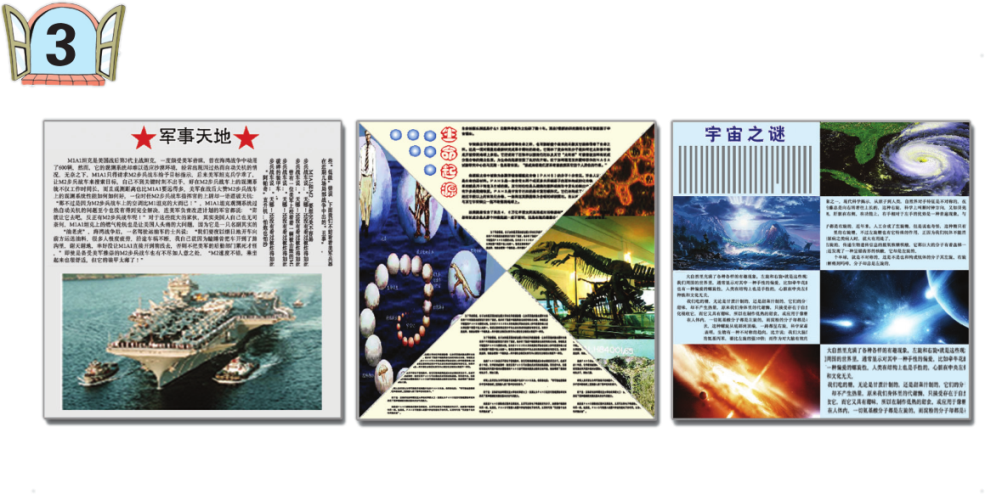 情境导入
你能提出什么问题？
每块展板的图片部分各占整个版面的几分之几？这三个分数之间有怎样的关系？

根据分数的基本性质，你能写出几个相等的分数吗？
每块展板的图片部分各占整个版面的几分之几？这三个分数之间有怎样的关系？
想一想，分数的分子和分母能同时乘或除以0吗？
分数的分子和分母同时乘或除以相同的数（0除外），分数的大小不变。这是分数的基本性质。
÷4
×4
例题讲解
根据分数的基本性质，你能写出几个相等的分数吗？
这些分数的分子和分母怎样变化，分数的大小不变？
÷2
×2
÷2
×2
不能！
÷2
×2
÷2
×2
÷4
×4
分数的分子和分母同时乘或除以相同的数（0除外），分数的大小不变。这是分数的基本性质。
小○结
培优例题
培优例题
例2  下面的哪些分数在直线上能用同一个点表示，在直线上表示出来。
0
2
1
随堂小测
随堂小测
1.  下面每组中的两个分数是否相等？（相等的打“√”，不相等的打“×”）
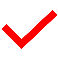 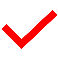 随堂小测
4
21
3
9
3
5
28
随堂小测
3.  分一分。
课后作业
对应的本节课后练习题
绿卡图书——走向成功的通行证